Video 12.1
Oxidation Numbers
OBJECTIVES
By the end of this video you should be able to…
Assign oxidation numbers to elements, ions and compounds.
Electrochemical Reactions
In electrochemical reactions, electrons are transferred from one species to another.
	In order to keep track of what loses electrons and what gains them, we assign oxidation numbers.
Oxidation Numbers
Allowable oxidation numbers can be found in the top right corner of every element’s box on the periodic table. We referred to the top oxidation number as charges up until now.
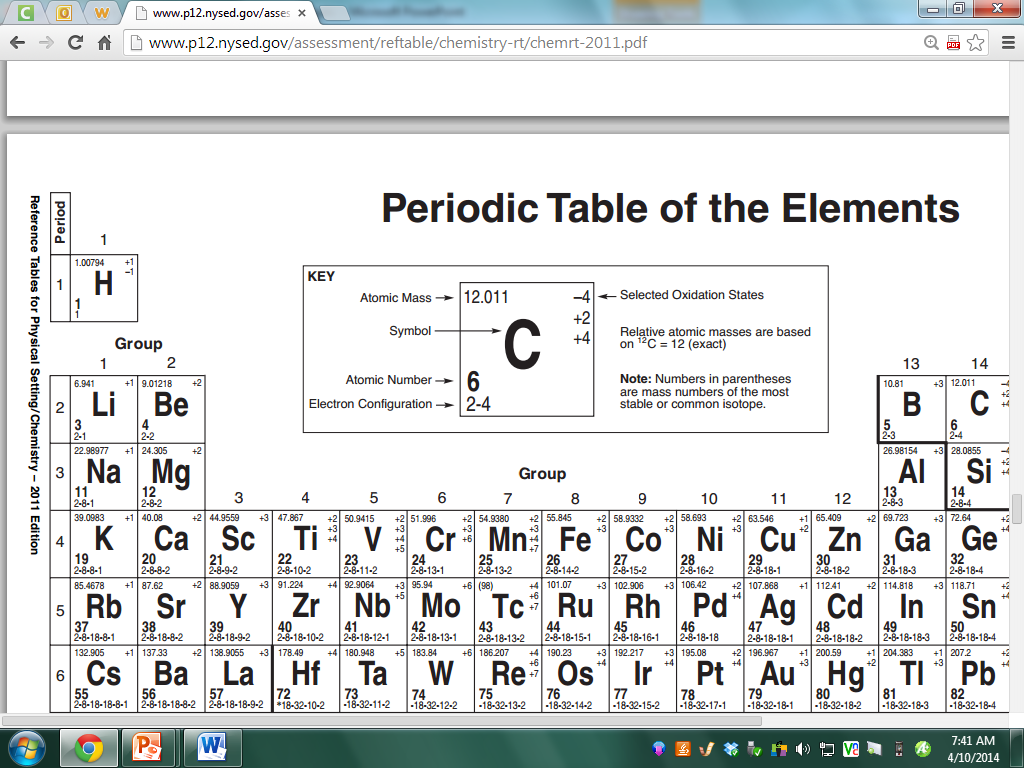 Oxidation Numbers
All pure non-bonded elements have an oxidation number of 0. Elements are not charged.
All ions have the same charge and oxidation number.
 
	C 	oxidation number is zero.
	O2	oxidation number is zero.	
	I-	oxidation number is -1.
Oxidation Numbers
All compounds must have a sum of oxidation numbers equal 0. Compounds are not charged.
All group 1 elements have a +1 oxidation number as seen on the periodic table(except H). Similarly, group 2 must have +2. Al must be +3.

In KCl 		K must be +1		Cl is -1 
In MgCl2 		Mg must be +2	each Cl is -1
*If only one ion/oxidation number is listed on the reference table - that is the oxidation number it MUST BE!
Oxidation Numbers
If a halogen (F, Cl, Br, I) is at the end of the molecule it is -1. Otherwise you have options for oxidation numbers if it is in the middle of the compound.

NaF		Na must be +1 	F is -1
CaCl2	Ca must be +2 	each Cl is -1
LiBr		Li must be +1	Br is -1
AlI3		Al must be +3	each I is -1
Oxidation Numbers
If Oxygen is the anion, it will have a charge of -2 UNLESS it is with F or an alkali metal in a 1:1 (or 2:2) ratio.

CaO		Ca must be +2	O is -2
Li2O		each Li is +1	O is -2
K2O2		each K is +1	O is -1
OF2		F must be -1	O is +2
* OF2 happens this way because F is the only nonmetal with a higher electronegativity than O
Oxidation Numbers
H is +1 in the front and -1 in the back.

HF		F must be -1 	H is +1
H2O		O must be -2	H is +1
H3P		P is -3		H is +1
LiH		Li must be +1	H is -1
CaH2	Ca must be +2	H is -1
Oxidation Numbers
The sum of oxidation numbers for an ion must equal the ion’s charge.

CO32-	O is -2 but there are 3 so we have 			6-. To have 2- left over, C is +4
PO43-	O is -2 but there are 4 so we have 			8-. To have 3- left over P is +5.
NH4+	H is +1 and there are 4. to have 1+ left 		over N is -3.
Oxidation Numbers
TIP! In a tertiary compound, write the outside 	elements numbers first and then find the 	middle elements oxidation number last.

LiClO	Li must be +1
		O must be -2
		Cl is +1 to balance the charge
Practice
+3
0
-1
Sn

N2

Cl-

Ca+2

LiF


H2S

MgO

Cs2O2
PH3

NaBrO3

MgSO4

CaClO3





LiNO3


ClO3-


SO4-2
-2
+1
-2
+5
+1
+1
+5
-2
0
-2
+2
+2
+6
-2
-2
+5
+1
-1
+4
-2
+2
+1
-1
+6
-2
OBJECTIVES
Now you should be able to…
Assign oxidation numbers to elements, ions and compounds.
Video 12.2
Reduction and Oxidation (RedOx)
OBJECTIVES
By the end of this video you should be able to…
Use oxidation numbers to determine if a substance is reducing or oxidizing.
Use oxidation numbers to determine if electrons or lost or gained by a substance.
Write half reactions to describe oxidation and reduction.
Oxidation and Reduction
A species is oxidized when it loses electrons.
Here, zinc loses two electrons to go from neutral zinc metal to the Zn2+ ion.
A species is reduced when it gains electrons.
Here, each of the H+ gains an electron and they combine to form H2.
Identify which reactant is reducing and which reactant is oxidizing in each reaction.
+1  -1
+1  -1
0
0
Na reduces, Li oxidizes, F “spectates”
Li + NaF  Na + LiF

K2O + Li  Li2O + K

2Na + Cl2  NaCl

LiClO3  LiClO + O2
+1  -2
0
+1  -2
0
Li oxides, K reduces, O is a “spectator” and is not involved.
0
0
+1  -1
Na oxidizes, Cl reduces
+1 +5 -2
+1 +1-2
0
O Oxidizes, Cl reduces,  Li spectates- it doesn’t change
Why does Na always seem to ox?
Are these RedOx Reactions?
NaClO3 2NaCl + 3O2

Li + F2  LiF

Mg + 2HNO3  Mg(NO3)2 + H2

NaOH + LiBr  LiOH + NaBr
+1 +3 -2
+1     -1
0
Yes, O ox and Cl red
0
0
+1   -1
Yes, Li Ox and F red
0
+1 +5  -2
+2    +5  -2
0
Yes, Cu ox and H red
+1   -2   +1
+1  -1
+1  -1
+1 -2 +1
No.
TIP: Look for lone elements!
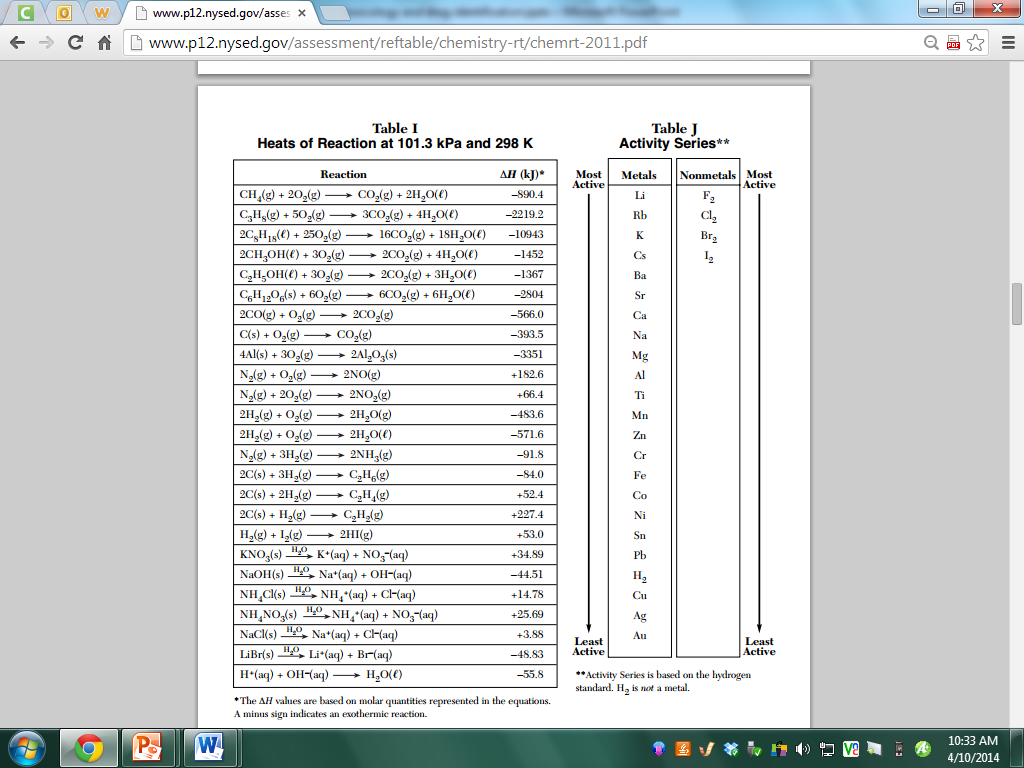 Can these reactions happen spontaneously?
Metal tend to lose electrons or oxidize. Table J shows the most active metals, or the ones that oxide best at the top.

NaI + Li  LiI + Na

Cu + 2HCl   CuCl2+ H2

CaO + Mg  MgO + Ca

2HCl + Zn  H2 + ZnCl2
Li Ox and is better than Na  YES
+1 -1
0
+1 -1
0
0
+1 -1
+2  -1
0
Cu ox and shouldn’t. NO
+2 -2
+2 -2
0
0
Mg ox and shouldn’t. NO
+1 -1
0
0
+2 -1
Zn ox and should. Yes
Half Reactions
0
+1 -1
+1 -1
0
NaCl + Li  LiCl + Na
	Na+             Na 
       Li 		Li+

Mg + 2HCl   MgCl2+ H2
	Mg0		Mg+2
	H+		H20
e-     +
Oxidation half reaction
+   e-
Reduction half reaction
+2 -1
0
+1 -1
0
+ 2e-
Oxidation half reaction
2e- +
2
Reduction half reaction
e- lost must equal e- gained. If not, you must multiply one half reaction to balance for mass and charge:
Half Reactions
+1 -1
0
+1     -2
0
NaCl + Mg  MgCl2 + Na
	Na+ 	 Na0
	Mg0 	 Mg+2
2NaCl + Mg  MgCl2 + 2Na
2 e- transfered
e- +
(                                )2
+ 2e-
OBJECTIVES
Now you should be able to…
Use oxidation numbers to determine if a substance is reducing or oxidizing.
Use oxidation numbers to determine if electrons or lost or gained by a substance.
Write half reactions to describe oxidation and reduction.
Video 12.3
Electrochemical/Voltaic Cells
OBJECTIVES
By the end of this video you should be able to…
Identify and explain the processes involved in operating a battery (voltaic cell) including…
Define and identify the anode and cathode
Determine the direction of electron flow
Explain the purpose of the salt bridge
Explain the energy transfer
Voltaic Cells
In spontaneous oxidation-reduction (redox) reactions, electrons are transferred and energy is released.
Voltaic Cells
We can use that energy to do work if we make the electrons flow through an external device.
We call such a setup a voltaic cell.
Voltaic Cells
The oxidation occurs at the anode which is negative.
The reduction occurs at the cathode which is positive.
Electrons move from the anode to the cathode spontaneously.
“An Ox, Red Cat”
Voltaic Cells
Once one e- flows from the anode to the cathode, the charges in each beaker would not be balanced and the flow of electrons would stop. Therefore, we use a salt bridge to keep the charges balanced.
Cations move toward the cathode.
Anions move toward the anode.
Voltaic Cells
As the electrons reach the cathode, cations in the cathode are attracted to the now negative cathode.
The electrons are taken by the cation, and the neutral metal is deposited on the cathode.
Label the anode and cathode.
Write the half reaction for Fe.
Write the half reaction for Ag.
Show the direction of flow of cations and anions.
Write the overall reaction.
Anode
Cathode
Fe+2 + Ag+  Fe+3 + Ag
RED: Ag+ + e-  Ag
OX:  Fe+2 Fe+3+ e-
Cations
 Anions
OBJECTIVES
Now you should be able to…
Identify and explain the processes involved in operating a battery (voltaic cell) including…
Define and identify the anode and cathode
Determine the direction of electron flow
Explain the purpose of the salt bridge
Explain the energy transfer
Video 12.4
Electrolytic Cells
OBJECTIVES
By the end of this video you should be able to…
Label, identify, and explain processes in an electrolytic cell.
Compare and contrast electrolytic cells and voltaic cells.
Electrolytic Cells
If you want to make a non-spontaneous cell operate you can apply power to transfer electrons.  Oxidation still takes place at the anode and reduction at the cathode, and electrons travel from anode to cathode. But, their charges are reversed (cathode – and anode +)
Electrolytic Cells
This process can be used to plate substances such as silverware. 

The power strip forces electrons to travel to the spoon. The spoon is negative and will attract Silver ions. The silver ions will reduce onto the spoon, plating it. Reduction takes place at the cathode, which is negative.
Voltaic
Electrolytic
An Ox, Red Cat
Electrons flow A C
Spontaneous
Makes electric
Salt bridge
Anode -, cathode +
Chemical energy spontaneously changes to electricity
An Ox, Red Cat
Electrons flow A C
Not Spontaneous
Needs electric
No Salt bridge, same container
Anode +, cathode –
Electric energy changes to chemical energy
OBJECTIVES
Now you should be able to…
Label, identify, and explain processes in an electrolytic cell.
Compare and contrast electrolytic cells and voltaic cells.
Class Slides
Practice: Find the oxidation numbers
O2

He

Li+

Li2O
CaCl2

LiNO3

CaCO3

SO4-2
Practice: Find the elements that are oxidizing and/or reducing
NaI + Li  LiI + Na

Mg + O2  MgO

CaCO3  CaO + CO2

KF + BaS  BaF2 + K2S
PRACTICE: assign oxidation numbers and write half reactions for the following reactions:
What type of reaction are these?
According to Table J, which ones will actual chemically react?
Pb + AgNO3  Ag + Pb(NO3)2 



Cu + Cu(NO3)2   Cu + Cu(NO3)2 



Pb + Zn(NO3)2   Zn + Pb(NO3)2
Comparison
Voltaic
Electrolytic
Is the cell spontaneous?
Does it make or need energy?
Is it or does it need a battery?
Why is Zn labeled the anode?
What  change always happens at the anode?
What change always happens ate the cathode?
Why do e- travel to the cathode?
What is the purpose of the salt bridge?
What are LEO GER and AN OX RED CAT?
Which electrode loses mass? 
Which gains mass? Why?
What is the overall equation?
How many e- are transferred?
What must be conserved?
What is happening in this cell?
Do Now
What type of cell is this?
Label the cathode and anode
Show the direction electron flow.
Write the half reaction for the cathode.
Write the half reaction for the anode.
Will the spoon gain or lose mass?
Describe the differences and similarities of voltaic and electrolytic cells.
Pop Quiz: For the following reactions, add in the oxidation numbers of all atoms. Then answer the questions.
Mg +  2HCl  H2 + MgCl2		
Which species is reducing?	
Which species is oxidizing?
Which species is a spectator ion?
Is this a redox reaction?
Li2CO3 + 2HCl  H2O + CO2 + 2LiCl
Which species is reducing?	
Which species is oxidizing?
Which species is a spectator ion?
Is this a redox reaction?
Pop Quiz: For the following reactions, add in the oxidation numbers of all atoms. Then answer the questions.
2Li +  2HBr  H2 + 2LiBr		
Which species is reducing?	
Which species is oxidizing?
Which species is a spectator ion?
Is this a redox reaction?
Na2CO3 + 2HCl  H2O + CO2 + 2NaCl
Which species is reducing?	
Which species is oxidizing?
Which species is a spectator ion?
Is this a redox reaction?